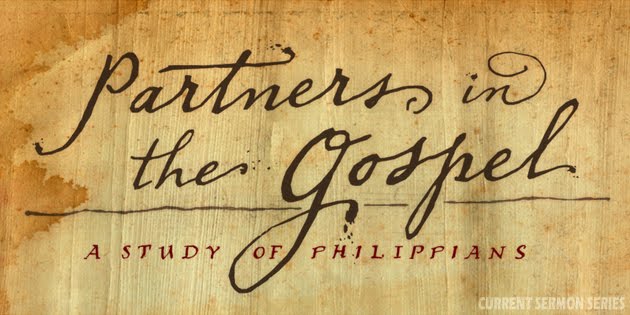 The One Thing We Must Do!

Philippians 1:27-30
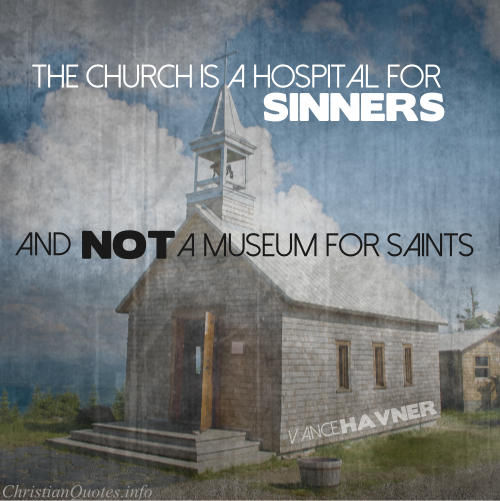 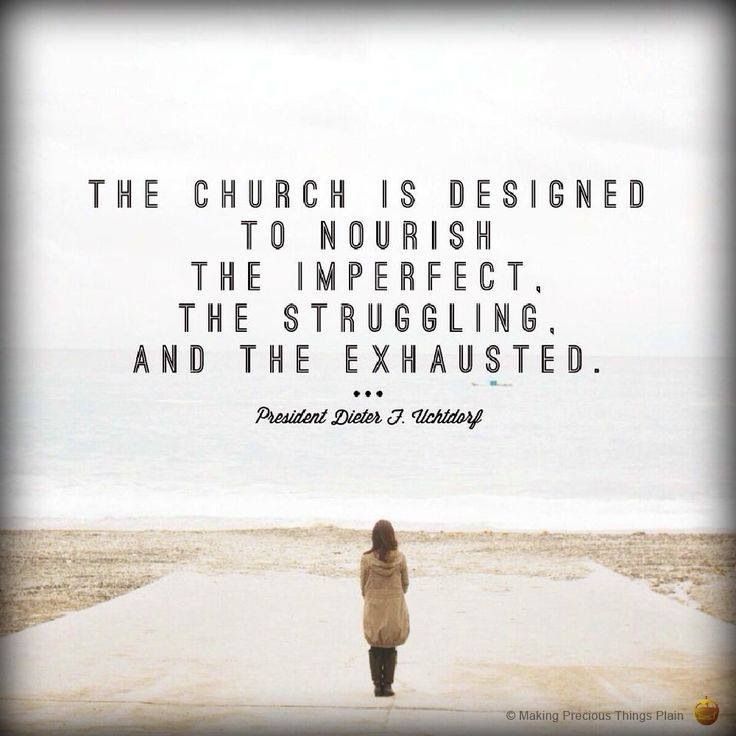 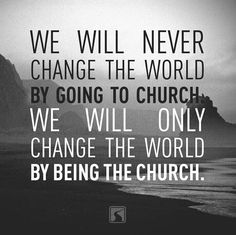 What does it mean for a church to conduct itself in a manner that is worthy of the gospel?


1.  We are called to Stand without division.
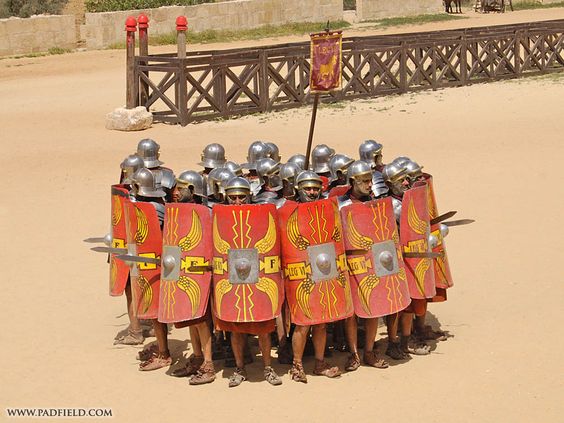 What does it mean for a church to conduct itself in a manner that is worthy of the gospel?


1.  We are called to Stand without division.
2.  We are called to Strive without compromise.
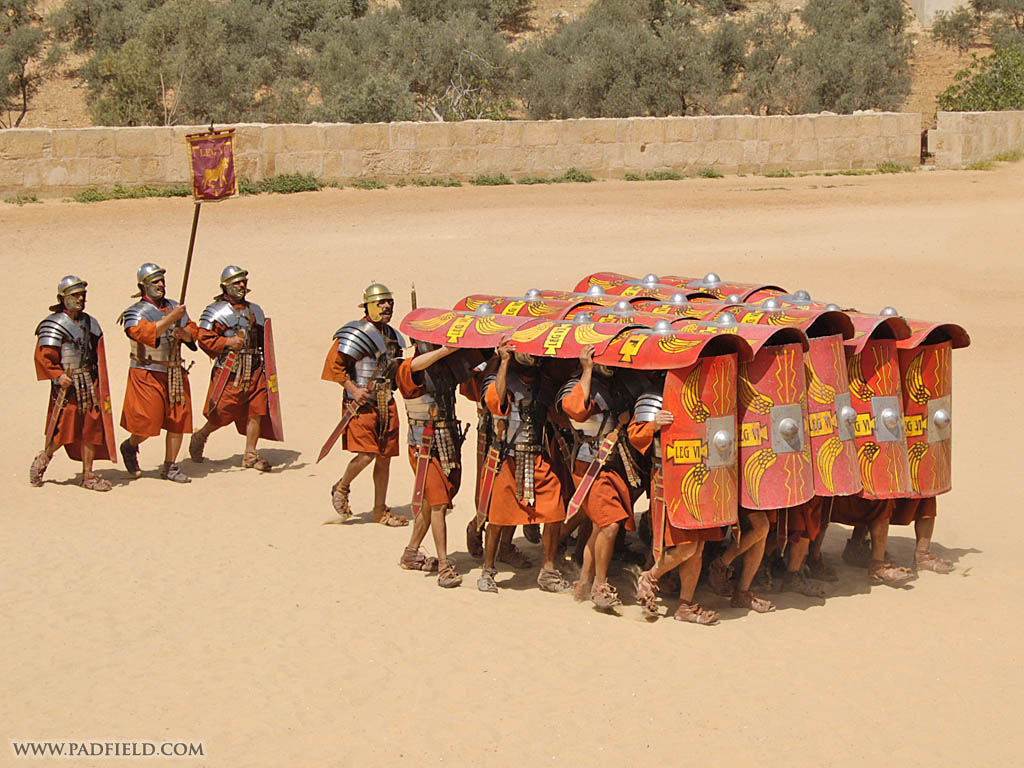 2.  We are called to Strive without compromise.
3.  We are called to Speak without fear.
4.  We are called to Sacrifice without shame.
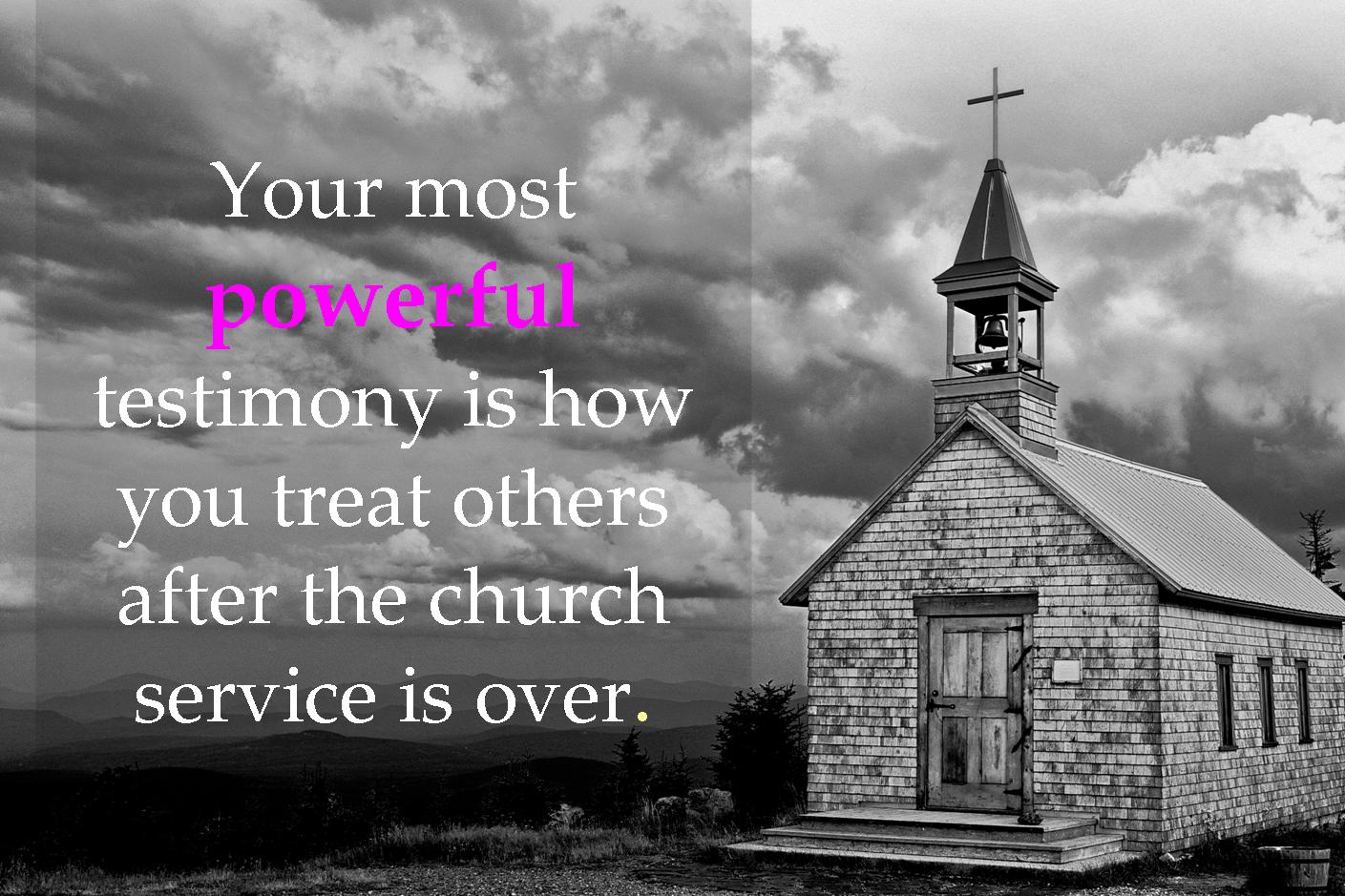